Předmět psychologie A JEJÍ CÍLE
Ing. Hedvika Boháčová
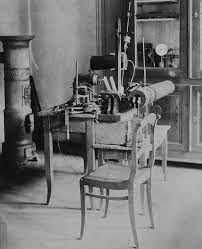 PSYCHOLOGIE
Psychologie = věda – oddělila se z filozofie.
1879 – Lipsko – Wundt
Wilhelm Wundt 
 popsal a pojmenoval mentální procesy - obecná psychologie, experimentální psychologie
PSYCHOLOGIE
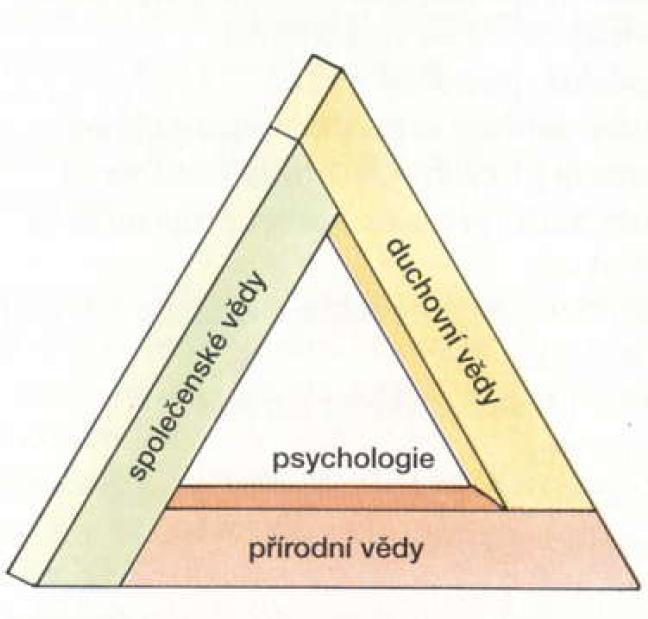 psýché a logos


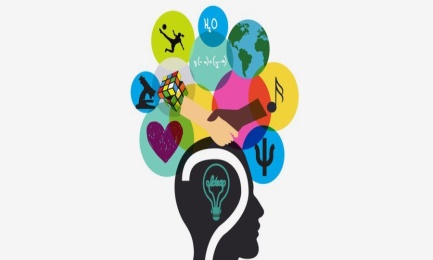 Definice psychologie
Psychologie je věda o prožívání a chování. 
Psychologie je věda, která studuje lidské chování, mentální procesy a tělesné dění, včetně jejich vzájemných vztahů a interakcí.

Psychologie je společenská věda, která se zabývá duševními jevy, snaží se porozumět chování, jednání a prožívání lidí, předvídat a formulovat je. Studuje vnitřní prožívání a vnější chování lidí.
HISTORIE PSYCHOLOGIE V KOSTCE
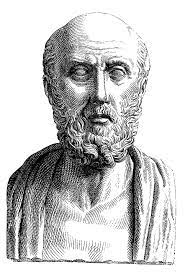 Empedoklés – řecký filosof – 490 př. n. l. – oheň, voda, vzduch, zem
Hippokrates – čtyři základní elementy
Platón – řecký filosof – 400 př. n.l.
HISTORIE PSYCHOLOGIE V KOSTCE
Galén - jeden z nejznámějších starověkých lékařů – 180 n.l.
Navázal na Hippokrata
melancholik, cholerik, flegmatik, sangvinik. 

René Descartes 16. – 17. stol.
Mysl a tělo jsou oddělené.

John Locke 17. stol.
TABULA RASA
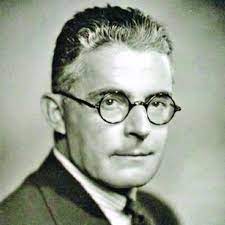 HISTORIE PSYCHOLOGIE V KOSTCE
Poč. 20. stol. 
BEHAVIORISMUS
myšlenkový směr  - psychologie musí zkoumat jen chování (prožívání – neobjektivnost)
John B. Watson.
rozšířený směr hlavně v Americe 
používá laboratorní výzkum chování
CITÁT J.B.WATSON
„Dejte mi na výchovu tucet zdravých dětí a já vám zaručím, že z každého z nich vychovám specialistu, jakého náhodně zvolím – lékaře, právníka, umělce, obchodníka, dokonce i žebráka, zloděje bez ohledu na jeho talent, sklony i bez ohledu na vlastnosti jeho předků“.
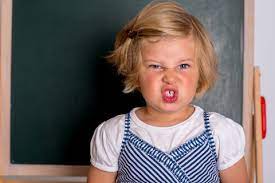 HISTORIE PSYCHOLOGIE V KOSTCE
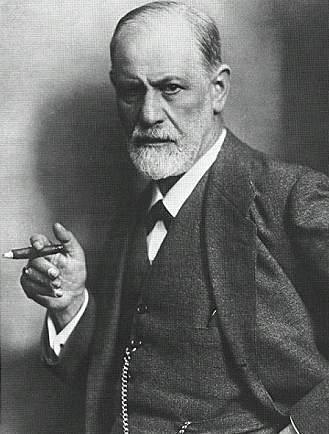 HLUBINNÁ PSYCHOLOGIE  - S. Freud, C. G. Jung, A. Adler
Sigmund Freud – psychoanalýza, využívá především vzpomínky z dětství, anamnézu a nevědomí.
 Poznatky S. Freuda dodnes využíváme v psychoterapii. 
NEVĚDOMÍ – ovlivňuje naše chování, prožívání a rozhodování
-mentální procesy mimo naše vědomí
NEVĚDOMÍ
Podněty malé intenzity – nemohou dosáhnout uvědomění.
Zapomenuté prožitky – dosáhly uvědomění, ale jedinec je zapomněl.
Nepříjemné prožitky – vytěsněné působením vlastních psychologických obran.
Zautomatizované činnosti – návyky.
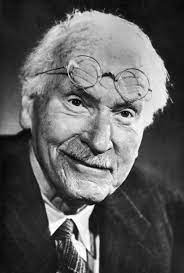 HLUBINNÁ PSYCHOLOGIE
C.G. JUNG – analytická psychologie
uvést vědomí a nevědomí do souladu
přijmout se jaký jsem (vědomé aspekty), ale i ty nevědomé.
Individuace- přijmutí sama sebe
Archetypy (pravzory) – kolektivní nevědomí
Náboženství – psychoterapeutické systémy – pomáhají porozumět našemu duševnímu životu
HLUBINNÁ PSYCHOLOGIE
A. Adler – individuální psychologie
Komplex méněcennosti 
 patologický
 nevyrovnanost, smutek, deprese
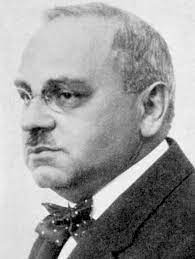 HISTORIE PSYCHOLOGIE V KOSTCE
1962 humanistická psychologie

Každodenní život lidí, silný proud, dodnes využívané poznatky – psychoterapie poradenství, vzdělávání. 
Věnuje se i zdravé populaci. Celostní přístup k jedinci.
Abraham H. Maslow
HISTORIE PSYCHOLOGIE V KOSTCE
SOCIÁLNÍ PSYCHOLOGIE
Interakce s ostatními lidmi. Zkoumá se poslušnost nebo konformita.
Zimbardův experiment 1971
Co se stane, když slušné lidi postavíme do špatné situace
Nejznámější výzkum tzv. Vězeňský Experiment.
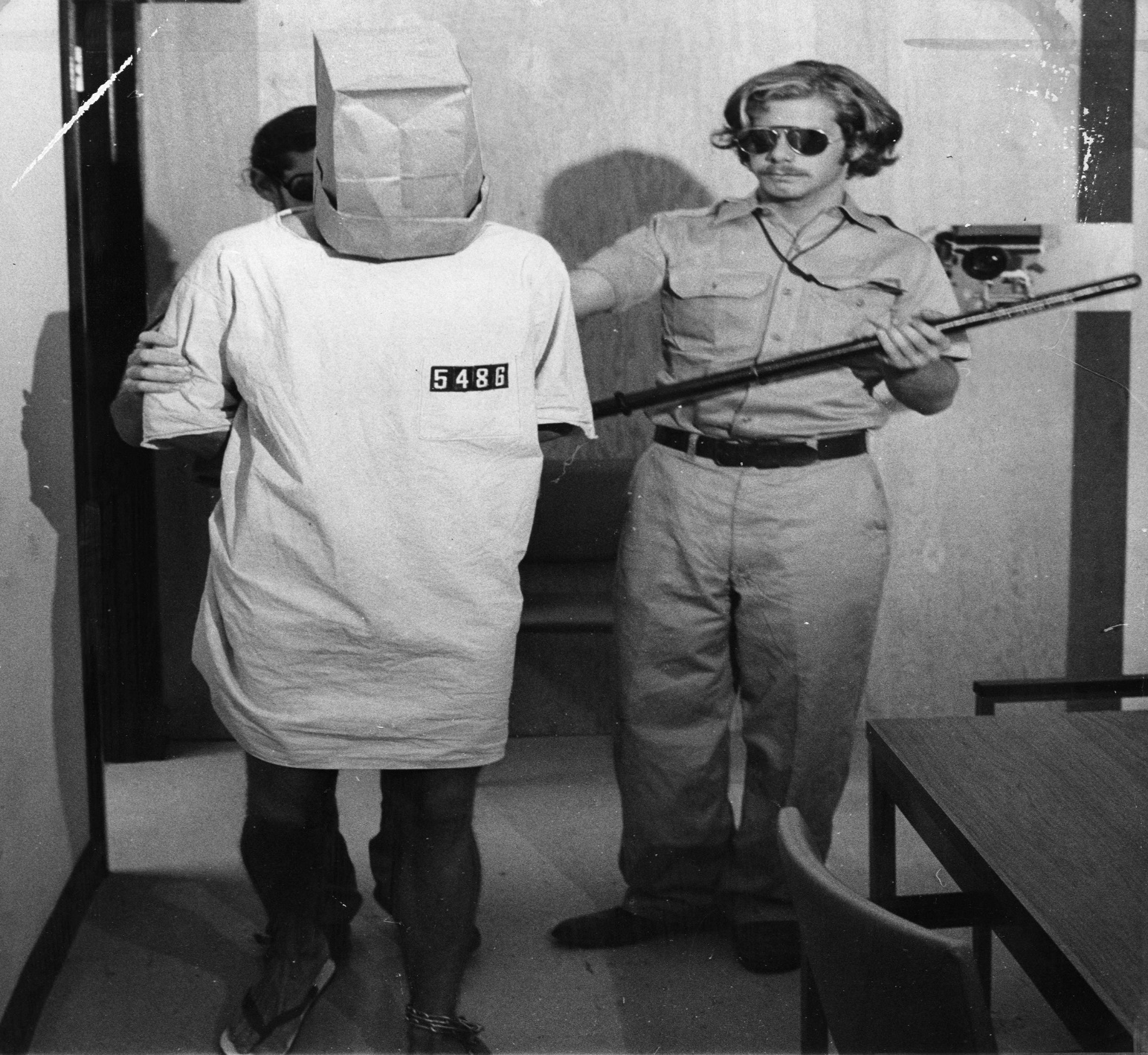 ZÁKLADNÍ POJMY
PSYCHIKA
Souhrn duševních dějů, které probíhají
 během celého lidského života.
Zahrnuje: prožívání, chování, vědomí, nevědomí.
V průběhu života se mění, ovlivňuje ji prostředí, ve kterém člověk žije, výchova a vzdělání.
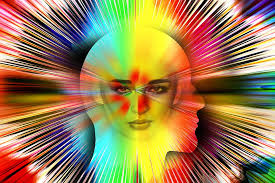 FUNKCE PSYCHIKY
PROŽÍVÁNÍ
CHOVÁNÍ
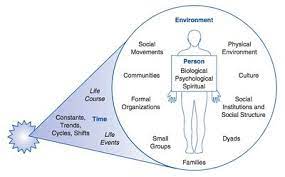 Psychický jev, který je objektivní, pozorovatelný, měřitelný.

Adaptivní – přizpůsobení se okolnostem, v rozporu se skutečným prožíváním.
Maladaptivní – nepřizpůsobení.
Expresivní – bezprostřední výraz prožívání.
Pudové – cílená činnost vycházející ze základních životních potřeb (např. hlad, sex).
CHOVÁNÍ
VĚDOMÍ
Nejvyšší stupeň psychiky, který je vlastní pouze člověku.
Stav určité aktivace, která se projevuje bdělostí a závisí na činnosti mozku.
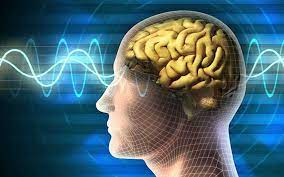 PSYCHOLOGICKÉ OBORY
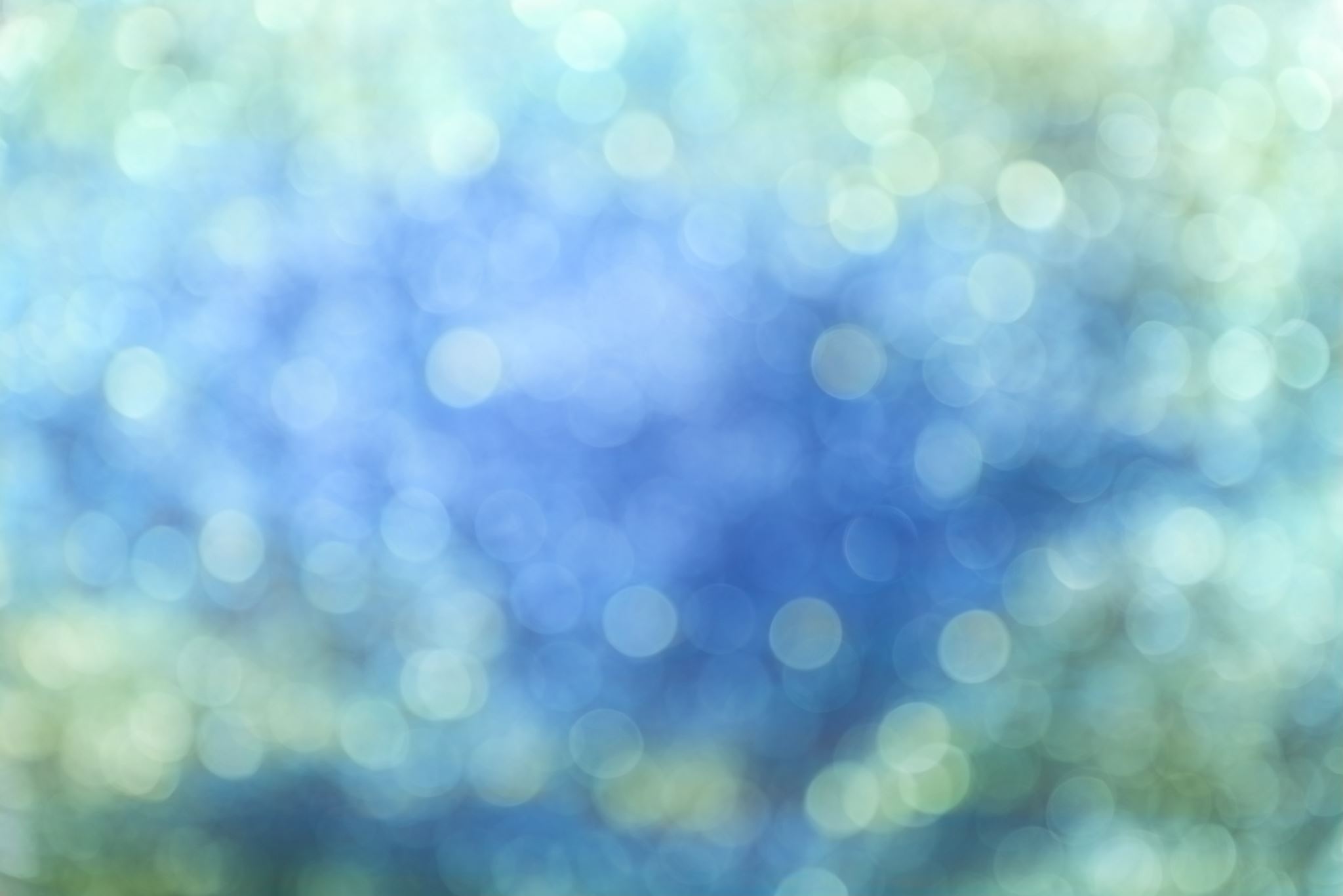 Základní PSYCHOLOGICKÉ obory
OBECNÁ PSYCHOLOGIE
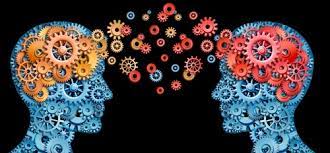 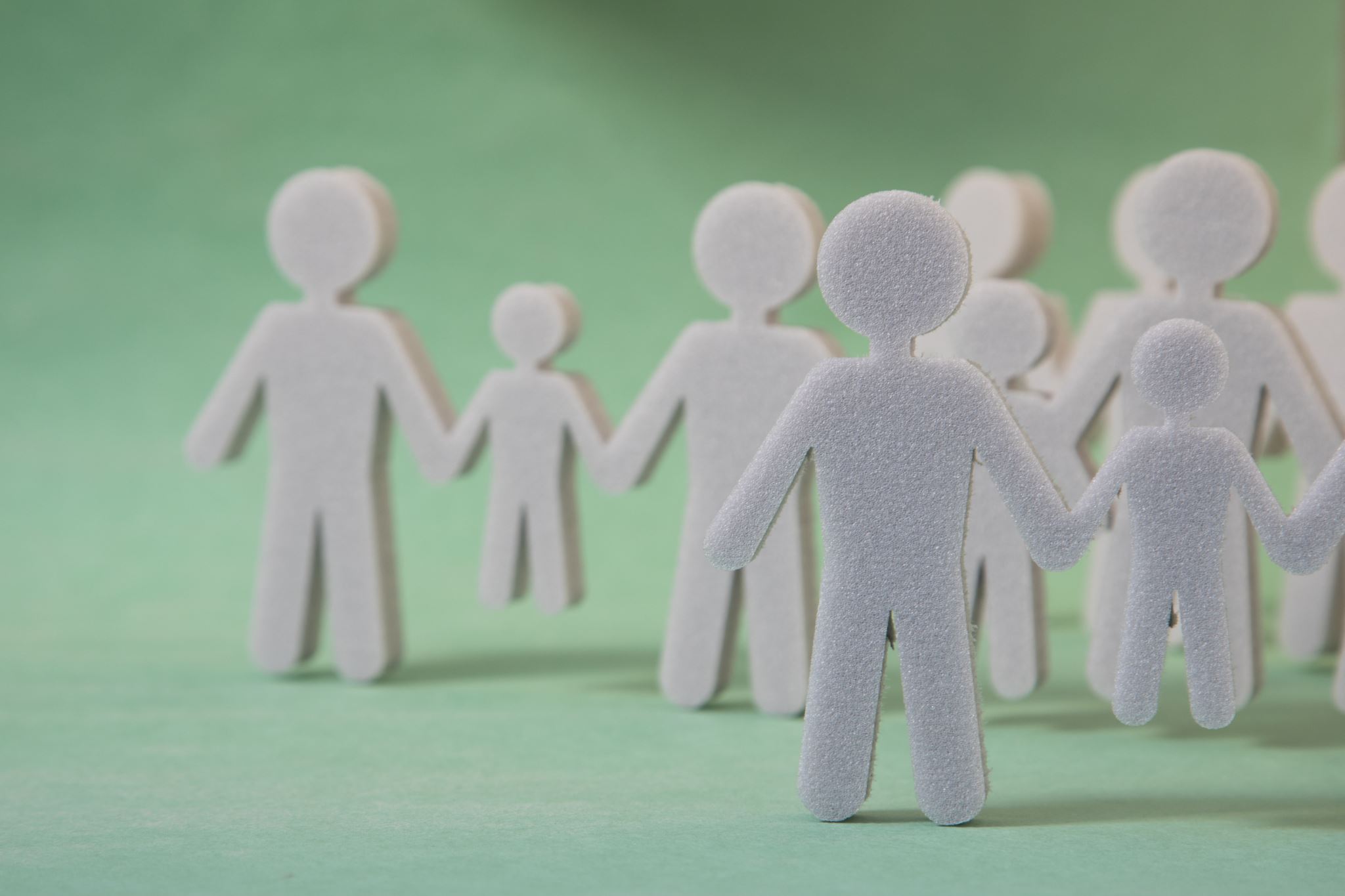 VÝVOJOVÁ PSYCHOLOGIE
Zkoumá psychologický vývoj od prenatálního období přes dětství, mládí a dospělost až po stáří.
Zabývá se faktory, které ovlivňují vývoj člověka.
Někdy vyčleňuje samostatná období jako konkrétní disciplínu – např. gerontopsychologie, prenatální psychologie.
SOCIÁLNÍ PSYCHOLOGIE
APLIKOVANÉ PSYCHOLOGICKÉ OBORY
PSYCHOLOGIE SPORTU
SPECIÁLNÍ PSYCHOLOGICKÉ OBORY
DĚKUJI ZA POZORNOST

LITERATURA
ČÁP, Jan. MAREŠ, Jiří. Psychologie pro učitele. 1. vyd. Praha: Portál, 2001. 656 s. ISBN 80-7178-463-X. 
NAKONEČNÝ, Milan. Psychologie téměř pro každého. 1. vyd. Praha: Academia, 2004. 318 s. ISBN 80-200-1198-6. 
Gillernová, I. a kol.: Slovník základních pojmů z psychologie. Praha, Fortuna 1999
Hayesová, N.: Základy sociální psychologie. Praha, Portál 1998
Hayesová, N.: Aplikovaná psychologie. Praha, Portál 2003
obr. č. 1, 2, 3, 4, 5, 7, 8, 9, 10, 12, 13, 14, 15, 16, 18, 19 –http://office.microsoft.com[cit. 2012-09-22].